Förderrichtlinie „Selbstbestimmt Leben im Alter - SeLAMünchen, 24. Februar 2015Nürnberg, 25. Februar 2015
Ministerialrätin Maria WeigandLeiterin des Referats Seniorenpolitik, Seniorenarbeit
2175.4-A
Richtlinie für die Förderung neuer Konzepte
für ein selbstbestimmtes Leben im Alter
(Förderrichtlinie Selbstbestimmt Leben
im Alter – SeLA)
Bekanntmachung des Bayerischen Staatsministeriums
für Arbeit und Soziales, Familie und Integration
vom 29. Dezember 2014 Az.: III2/6573.01-1/2
(AllMBl S. 54)
[Speaker Notes: Richtlinien und Eckpunkte in ihren Unterlagen

Alles zusammengefasst bis auf SG]
Förderrichtlinie Selbstbestimmt Leben im Alter – SeLA

Zusammenfassung und innovative Weiterentwicklung aller erfolgreichen seniorenpolitischen Förderprogramme im StMAS
Eckpunkte zu den einzelnen Konzepten unter:
http://www.stmas.bayern.de/senioren/wohnen/index.php

(Ausnahme: Einzelfallförderung der Seniorengenossenschaften)
[Speaker Notes: Richtlinien und Eckpunkte in ihren Unterlagen

Alles zusammengefasst bis auf SG]
“Bürgerschaftlich engagierte Nachbarschaftshilfen”

Inhalt bzw. Zielsetzung:
Ausbau eines flächendeckenden Netzes von Nachbarschaftshilfen zur Organisation von Alltagsunterstützung und sozialen Kontakten über bürgerschaftlich Engagierte

Herausgabe eines “Eckpunktepapiers”
Netzwerktreffen über Koordinationsstelle Wohnen im Alter
Rund 800 Bürgerschaftlich engagierte Nachbarschaftshilfen vorhanden.
Förderprogramm SeLA – Selbstbestimmt  Leben im Alter
4
[Speaker Notes: Ein Ansatz sind z.B. bürgerschaftlich engagierte Nachbarschaftshilfen.  Wir fördern  sie mit einer Anschubfinanzierung von 10 000 € . Innerhalb von zwei Jahren sind  so 59  neue Initiativen entstanden.
Es finden regelmäßige Netzwerktreffen statt, in denen sich die Akteure austauschen können.]
“Betreutes Wohnen zu Hause”

Inhalt bzw. Zielsetzung:
Mit Hilfe einer Koordinierungsstelle (“case manager”) wird ehrenamtliche und berufliche Hilfe individuell und bedarfsgerecht koordiniert.



bayernweit rund 80 Projekte existent
Herausgabe eines Leitfadens
Netzwerktreffen über Koordinationsstelle Wohnen im Alter
Förderprogramm SeLA – Selbstbestimmt  Leben im Alter
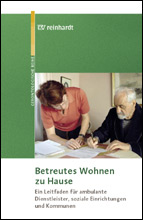 5
[Speaker Notes: Oder Betreutes Wohnen zu Hause. Hier steht der wöchentliche Hausbesuch durch geschulte Ehrenamtliche im Mittelpunkt, die regelmäßig „nach dem Rechten“ schauen.  Auch hier gibt’s einen Leitfaden, regelmäßige Netzwerktreffen aller Initiativen und eine Anschubfinanzierung von 35.000 € für die ersten 2 Jahre. 

Die Förderung läuft allerdings Ende des Jahres aus. Derzeit wird eine neue Förderrichtlinie erarbeitet,  in die alle Förderungen zusammengefasst werden.]
“Quartierskonzepte” (mit besonderer Berücksichtigung älterer Menschen)        Förderprogramm SeLA – Selbstbestimmt  Leben im Alter
6
[Speaker Notes: Quartierskonzepte sind ein klassisches Beispiel für eine „Sorgende Gemeinschaft“  


In einem Quartier, einem Stadtteil, einem  Dorf  werden verschiedenen Unterstützungsstrukturen aufgebaut, die es den älteren Menschen ermöglichen, in der vertrauten Umgebung zu bleiben. 
Quartierskonzepte  bestehen aus den  drei  Bausteinen , Wohnen und Wohnumfeld, wie              Soziales  mit  z.B.                      sowie  Unterstützung und Pflege .  Hier sind die verschienen Elemente,  zu einem Gesamtkonzept verschmolzen.  Ich will dies an einem Beispiel verdeutlichen

Lt. Umfrage rund 70 vorhanden]
„Seniorenhausgemeinschaft”

Charakteristikum: Menschen leben in eigenen Wohnungen, verfügen über Gemeinschaftsräume

Wohnform für „fitte“ Seniorinnen und Senioren, die in guter Nachbarschaft zusammenleben möchten und nicht auf ihre eigene Häuslichkeit verzichten möchten

Ziel: Gemeinschaftsaktivitäten und Unterstützung im Bedarfsfall
Förderprogramm SeLA – Selbstbestimmt  Leben im Alter

Haus Gloria, RosenheimHaus ist barrierefrei mit 8 WohnungenHausnotruf, Gemeinschaftsraum, GartenHauskonzept regelt ZusammenlebenRechtsform: GbR
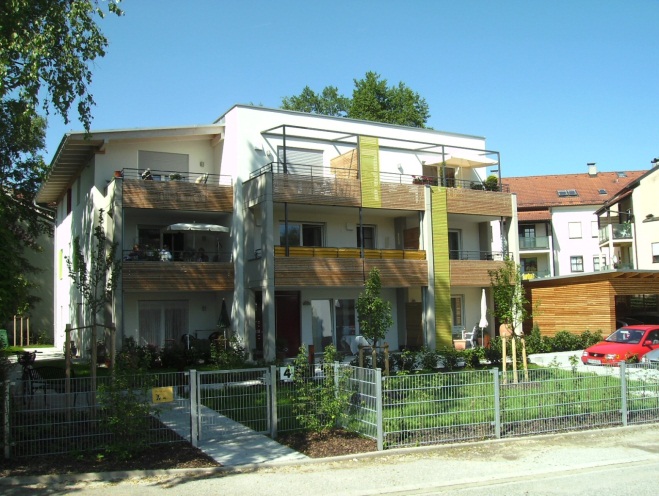 [Speaker Notes: Lt. Umfrage rund 50 vorhanden]
„Generationenübergreifende Wohnformen”

Ältere und jüngere Menschen wohnen in abgeschlossenen Wohnungen und unterstützen sich im Bedarfsfall
Verfügen in der Regel über Gemeinschaftsräume und Treffpunkte

Eher im städtischen Bereich 

Förderprogramm SeLA – Selbstbestimmt  Leben im Alter

Herausforderung:
Moderation ist sehr hilfreich, bei Wegfall ist ggf. das gesamte Wohnprojekt gefährdet

Villa Kunigunde bei Bamberggesamt 9 WohnungenGästezimmer, Gemeinschaftsraum, Arztpraxis, Büros, Garten, InnenhofGründung 2003:„WEGE Bamberg e.V.“(Wohnen Eigenständig Gemeinschaftlich Engagiert)
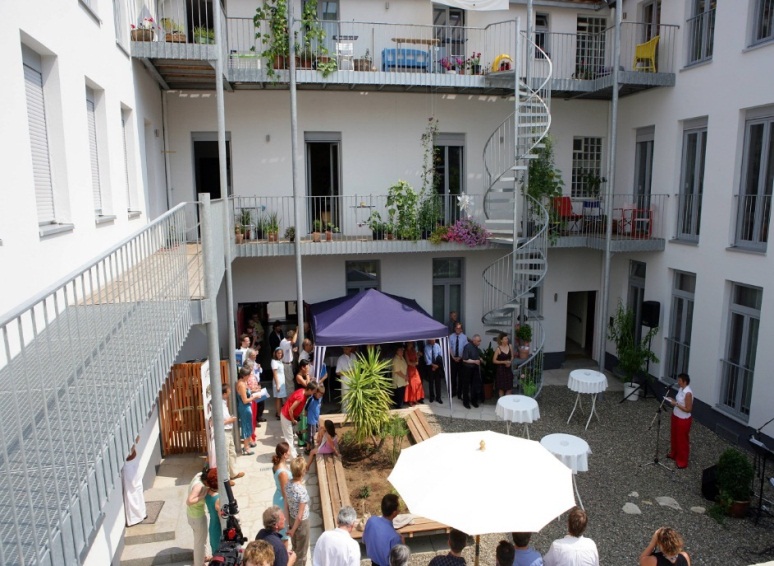 [Speaker Notes: Lt. Umfrage rund 50 vorhanden]
Sonstige innovative Konzepte 
für ein selbstbestimmtes Leben im Alter

Unterschiedliche innovative Konzepte wie z.B.
 
Seniorenwohngemeinschaften (ohne PflegeWG)
Wohnraum für Hilfe 

Taschengeldbörse
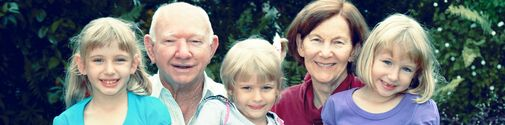 9
[Speaker Notes: Kommunen oder Kreise schaffen eine Plattform, bei der sich beide Seiten melden: Jugendliche zwischen 14 und 18 Jahren, die gerne für andere kleinere ungefährliche Arbeiten wie beispielsweise Einkaufsdienste oder Hilfe in Haus und Garten übernehmen würden, und ältere oder mobilitätseingeschränkte Menschen, die entsprechende Unterstützung suchen. Bezahlt werden sollen den Jugendlichen mindestens fünf Euro pro Stunde. Ihr Einsatz soll auf maximal zwei Stunden pro Tag bzw. zehn Stunden pro Woche begrenzt sein.]
Förderrichtlinie Selbstbestimmt Leben im Alter - SeLA

Mit einer Anschubfinanzierung bis zu 10.000 €  werden gefördert:

	Bürgerschaftlich engagierte Nachbarschaftshilfen
	Konzept: Betreutes Wohnen zu Hause

Mit einer Anschubfinanzierung bis zu 40.000 € werden gefördert:

	Quartierskonzepte
	Seniorenhausgemeinschaften
	generationenübergreifende Wohnformen und
	sonstige innovative ambulante Konzepte für ein selbstbestimmtes Leben im Alter

Für jede dieser Unterstützungs- und Wohnformen kann ein eigener Antrag gestellt werden. 

Um eine Einbindung in die regionalen Strukturen sicher zu stellen, ist eine Befürwortung der örtlichen Kommune erforderlich. 

Am Ende jeden Quartals werden die eingegangenen Anträge geprüft und im Rahmen der verfügbaren Haushaltsmittel bewilligt.
10
[Speaker Notes: Alle bewährten und in unserem Haus verbliebenen Förderungen wurden in eine Förderrichtlinie zusammengefasst. 
Wesentliche Änderung: Betreutes Wohnen zu Hause.

Vollzugsbehörde ist das Zentrum Bayern Familie und Soziales

Anträge stehen auf unserer Homepage]
Förderrichtlinie Selbstbestimmt Leben im Alter - SeLA

Bewilligungszeitraum einheitlich max. zwei Jahre Zuwendungsfähige Ausgaben sind max. sechs Monate vor Projektbeginn förderfähig.


Förderfähig sind wie bisherPersonal- und Sachkosten für die Koordination und Organisation sowie die kontinuierliche fachliche Begleitung (z.B. Moderation)notwendige Ausgaben für Öffentlichkeitsarbeitnotwendige Ausgaben für Ausstattung z.B. der Gemeinschaftsräume
Nicht förderfähig sindInvestitionen (Baukosten)Miete oder Mietausfälle
11
[Speaker Notes: Die Förderung erfolgt max. über zwei Jahre. 
Gefördert werden wie bisher Personal- und Sachkosten z.B. 
Koordination, Organisation  des Projektes oder die Moderation des Gemeinschaftslebens, Öffentlichkeitsarbeit oder Ausstattung des Gemeinschaftsraumes

Nicht gefördert werden Investitionskosten oder  Miete.]
Förderung außerhalb von SeLA:      „Ambulant betreute Wohngemeinschaften”

Bayernweit 237 ambulant betreute Wohngemeinschaften

Versorgungsform auch für Menschen mit Demenzerkrankung bzw. für den ländlichen Bereich

Paradigmenwechsel: ältere Menschen sind Auftraggeber von trägergesteuertem zu nutzergesteuertem Versorgungsmodell

Wesentliche Kennzeichen:
Selbstbestimmung 
Normalitätsprinzip 
Gemeinwesenbezug 
Versorgungssicherheit
Förderprogramm SeniWoF – Neues Seniorenwohnen Zuständig: StMGP
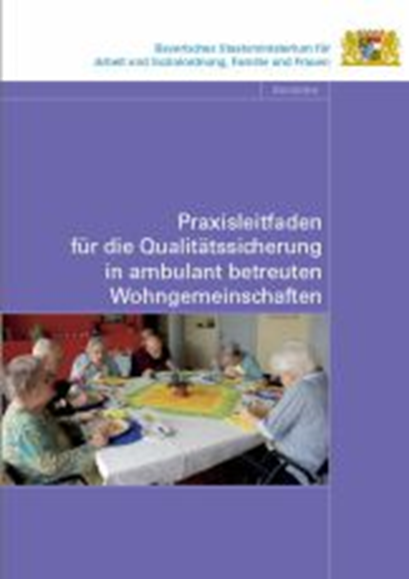 Förderung außerhalb von SeLA:  
     “Seniorengenossenschaften”

Inhalt bzw. Zielsetzung:
Hilfe auf Gegenseitigkeit in genossenschaftlicher Form
Die erbrachte Leistung kann auf Zeitkonten gutgeschrieben oder ausbezahlt werden.

Einzelfallförderung:
Anschubfinanzierung für einen Zeitraum von bis zu 3 Jahren
Förderhöhe bis zu 30.000 €
bislang 10 Projekte gefördert 
Herausgabe eines Wegweisers
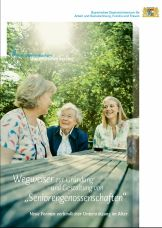 13
[Speaker Notes: Ganz aktuell sind die Seniorengenossenschaften.  Im Gegensatz zu den Nachbarschaftshilfen basieren sie auf der Hilfe auf Gegenseitigkeit.  Ich bringe mich ein z. B. mit Hausaufgabenbetreuung und lasse mir  von meinem erwirtschafteten Guthaben den Rasen mähen.  Man kann sich seine Einsätze auch auf Zeitkonten gutschreiben lassen und erst später einlösen.

Im Gegensatz zu Betreutes Wohnen zu Hause, wo es bereits rund 80 Initiativen in Bayern  bestehen, gibt es die ersten 7 Seniorengenossenschaften.  Hier gibt es eine Anschubfinanzierung von 30.000 €  und ganz aktuell einen Wegweiser  wie man so  eine SG aufbaut.  Er steht zum runterladen auf unserer Homepage.  In Papierform war er in wenigen Tagen vergriffen.]
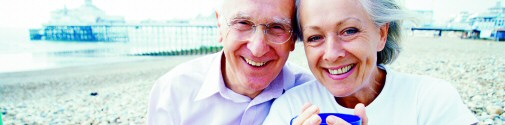 Vielen Dank für Ihre Aufmerksamkeit!!!

Ministerialrätin Maria Weigand
Maria.Weigand@stmas.bayern.de
Tel. 089/1261-1209
14